Crete

Robin Schork
Max Kaiser
Louisa Spröhnle
Crete
Structure
general information
capital city
buildings and special sights
animals
food
famous people
music and dance
General information
location:  eastern mediterranean
population: 623.000 (2011)
area: 8300 km²
capital city: Heraklion
highest point: Mount Ida
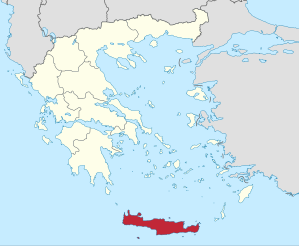 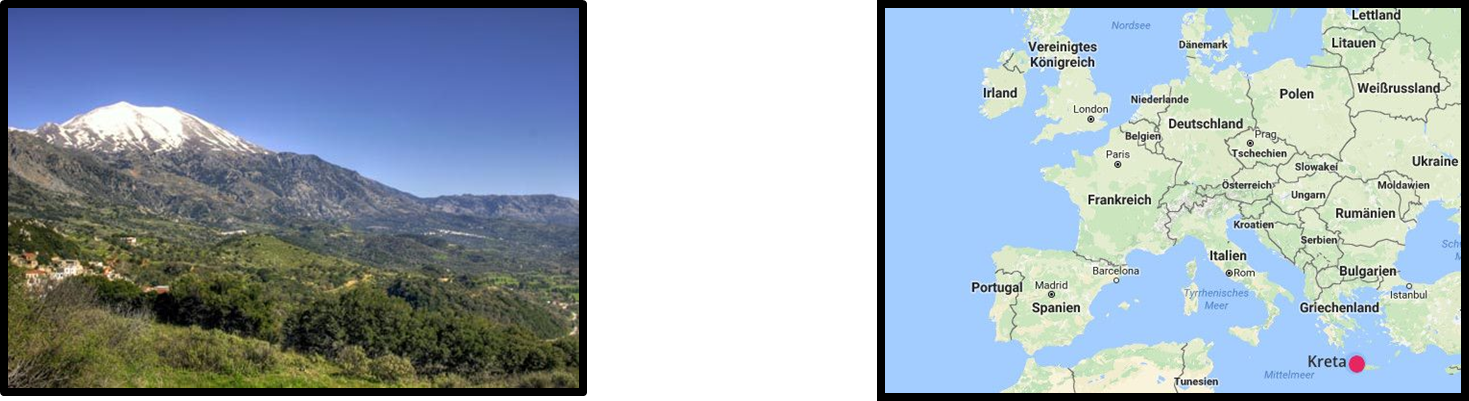 Heraklion
capital city of Crete
population: 173.450 (2011)
area: 245,12 km²
mayor: Giannis Kourakis
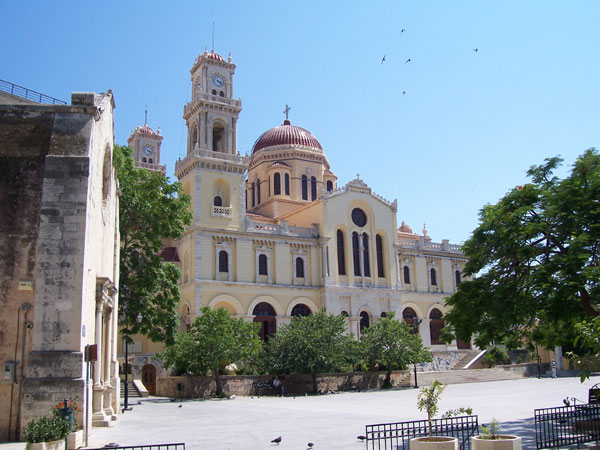 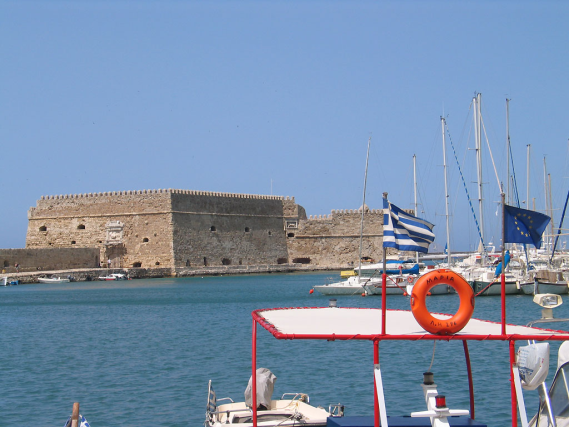 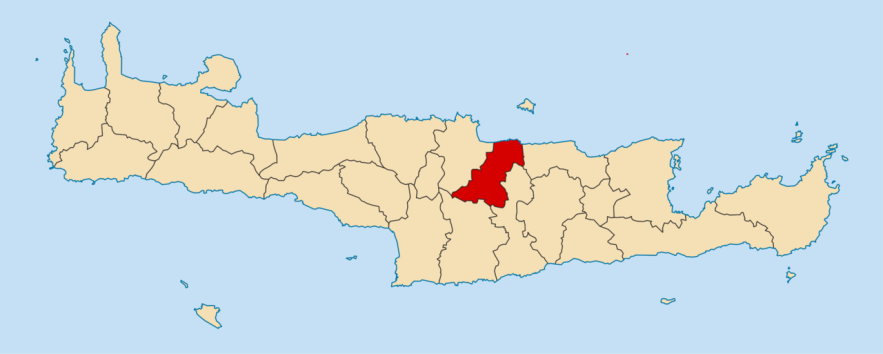 Buildings and special sights
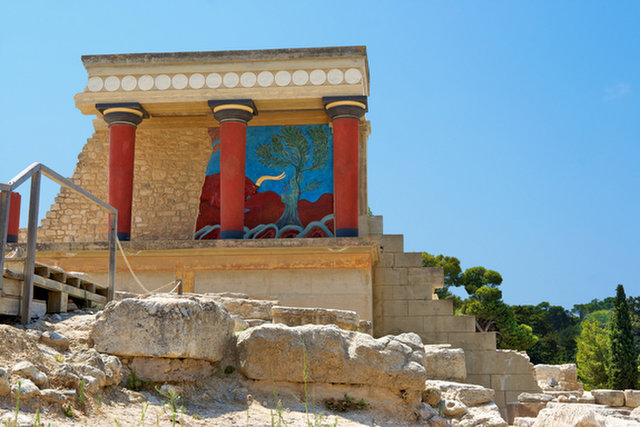 Matala
Archeological Museum (Iraklion)
Palace of Knossos
Monastery Arkadi
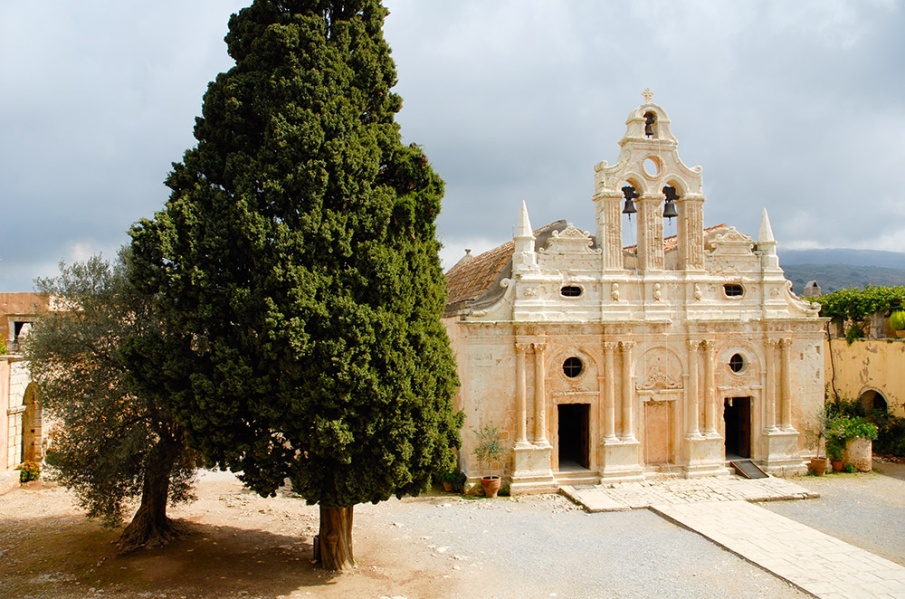 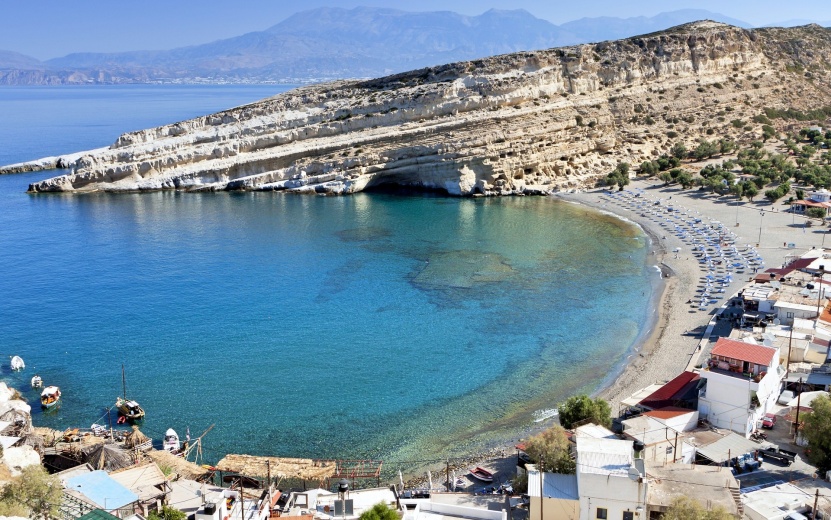 Animals
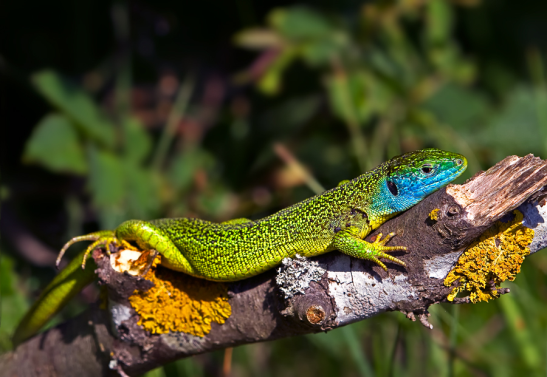 Kri Kri goats
Bearded vulture
Green lizard
Freshwater crab
Loggerhead sea turtle
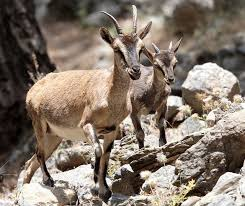 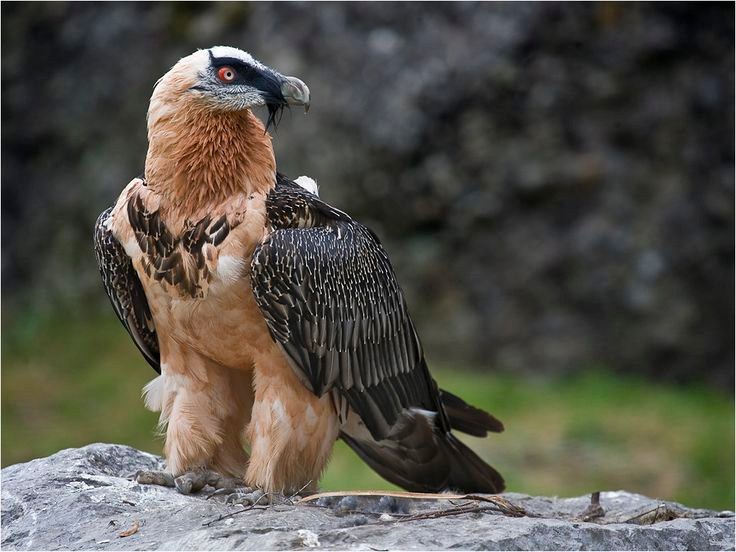 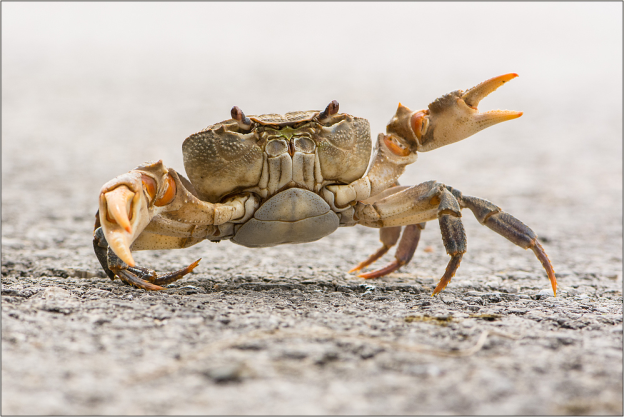 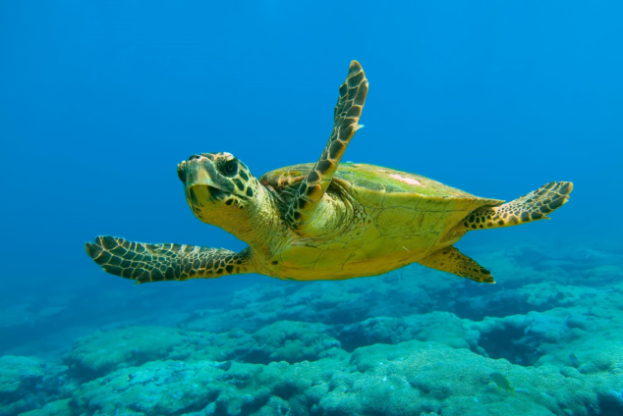 Food
Dakos

Stamnagathi

Apaki

Marathópita
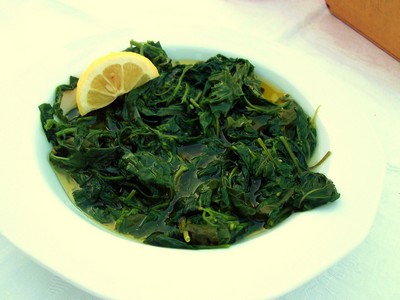 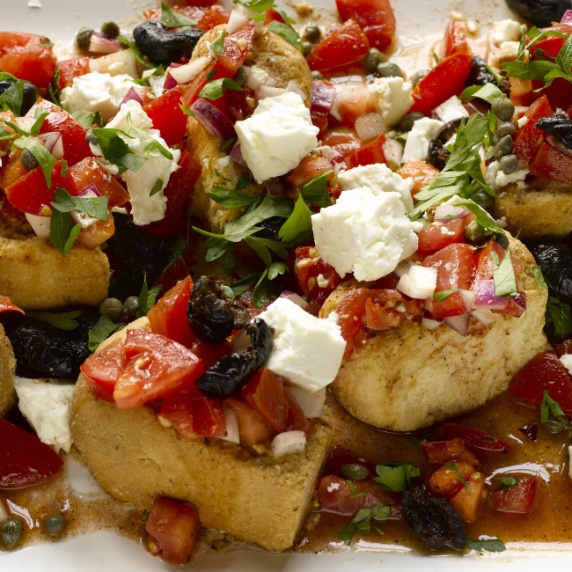 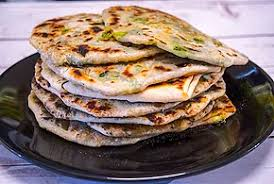 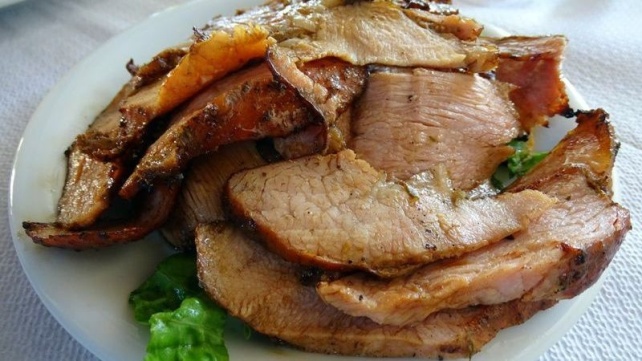 famous people
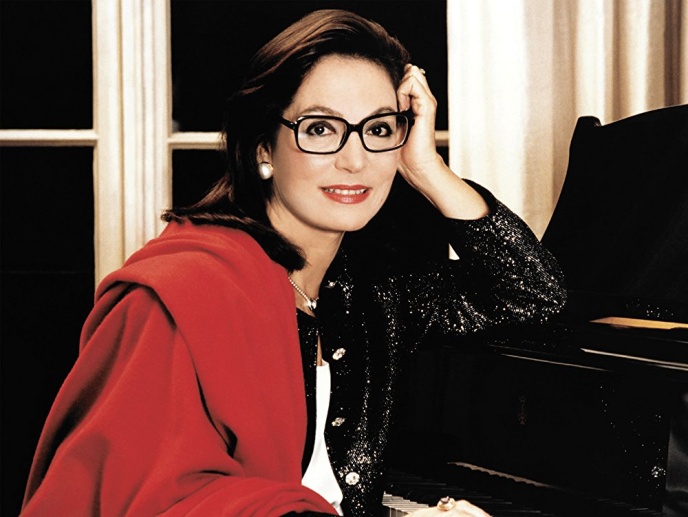 Nana Mouskouri

Georgios Samaras
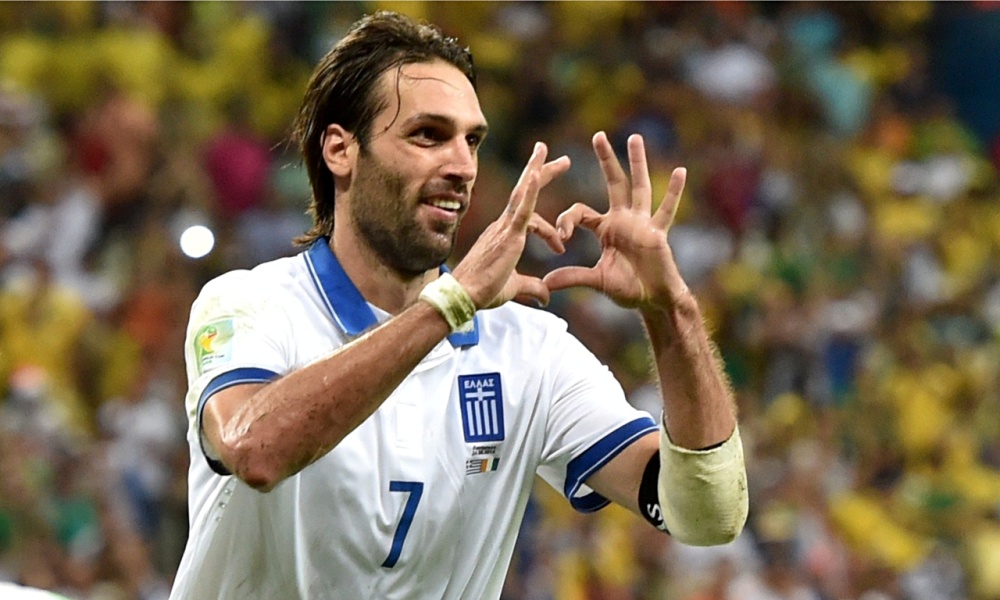 music and dance
Kastrinos or Maleviziotis
https://www.youtube.com/watch?v=GWbUXGSEd7I

Nana Mouskouri
https://www.youtube.com/watch?v=yEoK5PmzPpo
Quellen
https://www.tripadvisor.de/Attractions-g189413-Activities-Crete.html 06/12/17
 
http://www.kreta-reise.info/Hauptseiten/Essen.htm 06/12/17

https://de.wikipedia.org/wiki/Nana_Mouskouri 06/12/17

https://www.transfermarkt.de/georgios-samaras/profil/spieler/6855 06/12/17